Arroyo-Espliguero R, Viana-Llamas MC, Silva-Obregón A, Avanzas P
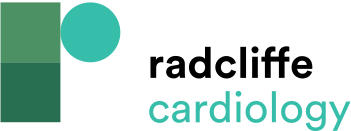 Effects of Lipid-lowering and Anti-inflammatory Drugs on LDL Cholesterol, High-sensitivity C-reactive Protein and Mayor Cardiovascular Events
Citation: European Cardiology Review 2021;16:e28.
https://doi.org/10.15420/ecr.2020.49
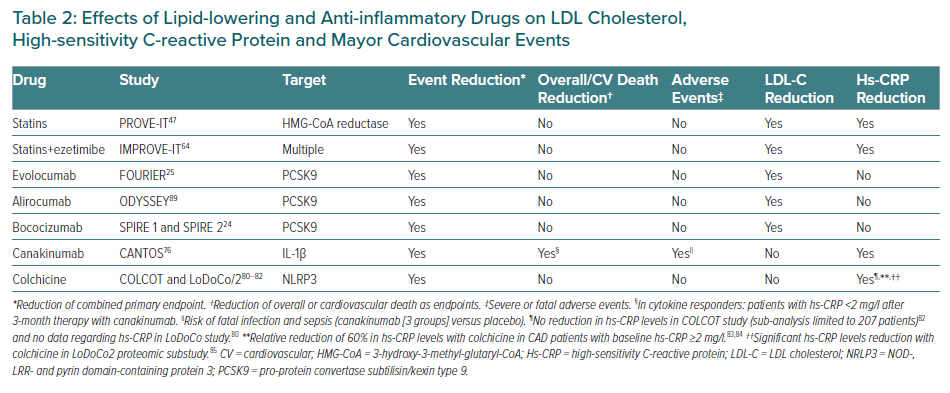